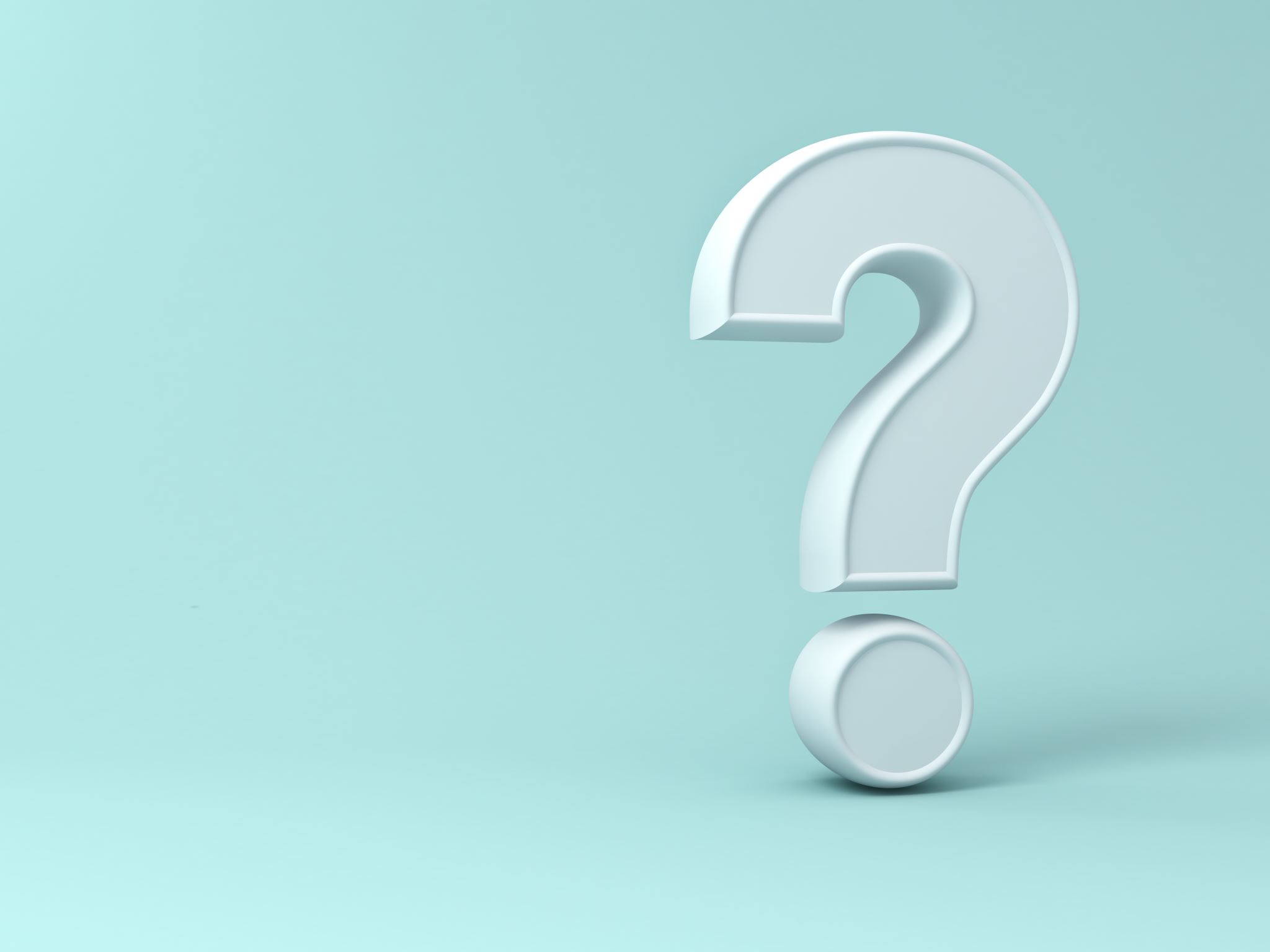 HARD QUESTIONS艱難的問題and與HOPEFUL ANSWERS滿有盼望的答案
Psalm 42 /詩篇42篇

Pastor Dale Barrett  (1-10-2021)
INTRODUCTION引言
A TIME OF TRANSITION AND TURMOIL 
   一個過渡與動蕩的時期
A TIME FOR MANY OF HELPLESSNESS AND HOPELESSNESS
   一個諸多無助與無望的時期
A TIME FOR REMEMBRANCE AND RESOLUTION
   一個追憶與決斷的時期
CONTEXT IS THE WRITER (THE SONS OF KORAH) BARING THEIR SOULS—BEFORE THE LORD (Hebrews 4:15,16)
   背景：作者（可拉後裔）在主耶和華面前傾吐心聲（來
   4:15,16）
WHEN WILL I AGAIN EXPERIENCE THE PRESENCE OF GOD?, verse 2 我何時將再次經歷上帝的同在？（2節）
A SOUL INDWELT BY THE HOLY SPIRIT DESIRES HIS PRESENCE.
   一個蒙聖靈內住的心靈渴望祂的同在。
OUR INNERMOST BEING THIRSTS FOR THE LIVING GOD—FOR A VITAL AND VIBRANT RELATIONSHIP WITH HIM.
   我們靈魂深處渴慕永活的真神 – 要與祂有重要、滿了活力的關
   係。
WE DESIRE THOSE EXPERIENCES WHEN WE FEEL GOD’S PRESENCE IN/NEAR US (see verses 1 and 2)
   當我們感受上帝的同在靠近我們時，我們渴慕那樣的經歷（1,2 
   節）。
HOW DO I KNOW GOD IS WITH/WITHIN ME?我如何知道上帝與我同在/在我裡面？
“FOR WE ARE THE TEMPLE OF THE LIVING GOD”,    II CORINTHIANS 6:16
    “因我們是永生神的殿” – 林後6:16
“WE HAVE THIS TREASURE IN JARS OF CLAY…”. II CORINTHIANS 4:7
    “我們有這寶貝放在瓦器裡” – 林後4:7
“THE SPIRIT BEARS WITNESS WITH OUR SPIRIT THAT WE ARE THE CHILDREN OF GOD…” ROMANS 8:16
   “聖靈與我們的靈同證，我們是上帝的兒女” – 羅8:16
“I WILL NEVER LEAVE YOU OR FORSAKE YOU…”. Hebrews 13:5
   “我永不離開你，也不丟棄你…” – 來13:5
WHY AREN’T YOU REVEALING YOURSELF IN THESE DIFFICULT CIRCUMSTANCES?  你為何在如此艱困的環境不顯明自己？
THE WRITERS HAVE BEEN IN DURESS, TO THE POINT OF BEING EMOTIONALLY BROKEN.
  作者們處境窘迫，甚至到緒破碎的地步。
THOSE WHO OBSERVE THEM ARE ASKING, ‘’WHERE IS YOUR GOD?’ (verse 3). 
   那些看著他們的人問，“你的神在哪裡？”（3節）
THE ENEMY HAS BEEN TAUNTING THEM…”A DEADLY WOUND IN THEIR BONES”, ASKING ‘WHERE IS YOUR GOD?”
   仇敵一直嘲諷他們…“好像骨頭裡的死傷”，問說，“你的神在哪裡？”
RESPONDING TO GOD’S SUGGESTED ABSENCE…對看似缺席的神的回應…
REMEMBERING…verse 3    追憶（3節）
        TIMES IN THE HOUSE OF GOD         在神殿中的日子
        FELLOWSHIP—A “MULTITUDE KEEPING AND CELEBRATING THE FESTIVAL        相交 – 與群眾在節期守節，慶祝
  
 RESPONDING…verse 4   回應（4節）
         POURING OUT MY SOUL BEFORE THE LORD
         在主面前傾倒心靈
         SHOUTS AND SINGING MY PRAISES 
         歡呼並歌唱讚美
WHY IS THERE SO MUCH TURMOIL WITHIN ME? 為何我的心裡面如此動蕩？
WHAT DOES IT MEAN FOR MY SOUL TO BE “CAST DOWN?”  see verses 5 and 11
   我的心“憂悶”是什麼意思？（看5,11節）
   It’s a reflection on inner turmoil (Hebrew word “soul” only appears only in Psalm 42-44)
   它反映的是內心裡的動蕩（希伯來文字‘心靈’只出現在詩42-44篇）。
  It’s a reaction to intense suffering (Read Psalm 44:23-26)
    它是針對強烈苦難的反應（讀詩篇44:23-26）。
RESPONDING TO OVERWHELMING TURMOIL AND TROUBLE 應對強大的動蕩與麻煩
HOLLER FOR HELP 呼求幫助 
     SELF-TALK—WHY AM I FEELING THIS WAY?      
     自我對話 – 為何我是這樣感受？
     TALK (PRAYER)—’FOR YOU ARE THE GOD IN WHOM I TAKE REFUGE”,
        PSALM 43:2      談話（禱告）- “因你是賜我力量的神”（詩43:2）
HOPE IN GOD…HE IS MY SALVATION, MY GOD, verses 5 and 11
    期盼於神…祂是我的救恩，是我的神（5,11節）
     ACKNOWLEDGE THAT HE ALONE CAN DELIVER YOU
     承認只有祂能拯救你
     AFFIRM THAT HE IS YOUR GOD
     肯定祂是你的神
WHY HAVE YOU FORGOTTEN ME?你為何忘記我？
GOD IS MY ROCK. verse 9 上帝是我的磐石 （9節）
                  BUT… 但
THE ENEMY IS ASSAULTING/OPPRESSING ME.  仇敵攻擊、壓迫我
                  AND 而且
THE RESULT IS I’M “MOURNING”– GRIEF, SADNESS, PAIN AND SORROW     結果是我“哀傷” – 憂傷、難過、痛苦、憂愁

WHY IS THIS HAPPENING TO ME AS ONE OF YOUR CHILDREN?
身為你的兒女，為何這事發生在我身上？
RESPONDING WHEN I AM SUFFERING受苦時的回應
”BY THE DAY THE LORD COMMANDS HIS STEADFAST LOVE”
   “白晝，耶和華必向我施慈愛”
“AND AT NIGHT HIS SONG IS WITHIN ME.”  verse 8
   “黑夜，祂的歌頌在我裡面”（8節）
HE IS “THE GOD OF MY LIFE”.  
    祂是“我生命的神”。
I GO TO HIM IN CONFIDENT PRAYER WITH CERTAIN HOPE BECAUSE I KNOW WHO HE IS AND HOW HE HAS FAITHFULLY MET MY NEEDS IN THE PAST. 我有信心，有盼望地向祂祈禱，因我知祂是誰，且祂在過去如何信實地滿足我的需要。
CHALLENGE挑戰
TOUGH TIMES PROMOTE HARD QUESTIONS.
   艱難時刻促成艱難問題。
REMEMBERING WHO GOD IS AND HOW HE HAS FAITHFULLY ACTED IN THE PAST PROVIDES HOPEFUL ANSWERS.
   記得上帝是誰，以及祂在過去如何信實地行動，將提供我們
   滿有盼望的答案。
ITS OKAY TO ASK QUESTIONS OF GOD.  LOOK TO HIS WORD WHEN YOU FEEL HELPLESS AND HOPELESS.  
   向上帝提問是可以的，當你感到無助與無望時，望向祂的話
   語。